NEXTGEN and SESAR: Making ATI Services Discoverable and Understandable
Presented By:  Mark Kaplun, FAA/SWIM
Date:	         August 27, 2014
Agenda
Motivations 
SDCM (Service Description Conceptual Model)
Background and Motivations 
Objectives
Design Principles
Use Cases
SCR (SWIM Common Registry)
Where SCR meets SDCM
Contacts, References and how to find more Information
1
Motivations
To further expand SWIM concepts among international communities, it is necessary to make ATI services commonly understandable and discoverable.
To address this goal, NextGen and SESAR (Single European Sky ATM Research Programme) are currently working together on two tasks:
establishing a common conceptual vision of a service description with shared semantics (SDCM);
developing a flexible mechanism  for cataloging, locating, and accessing information in diversified service registries (SCR).
2
[Speaker Notes: A service description is an artifact, often document-based, that defines or references the information needed to use, deploy, manage and otherwise control a service. [2]

A service registry is a mechanism that manages, shares and tracks information about services (service descriptions) and allows it to be retrieved as a result of a query.]
SDCM
3
What is SDCM?
The Service Description Conceptual Model (SDCM) provides a graphical and lexical representation of the properties, structure, and interrelationships of all service metadata elements, collectively known as a service description.[1]
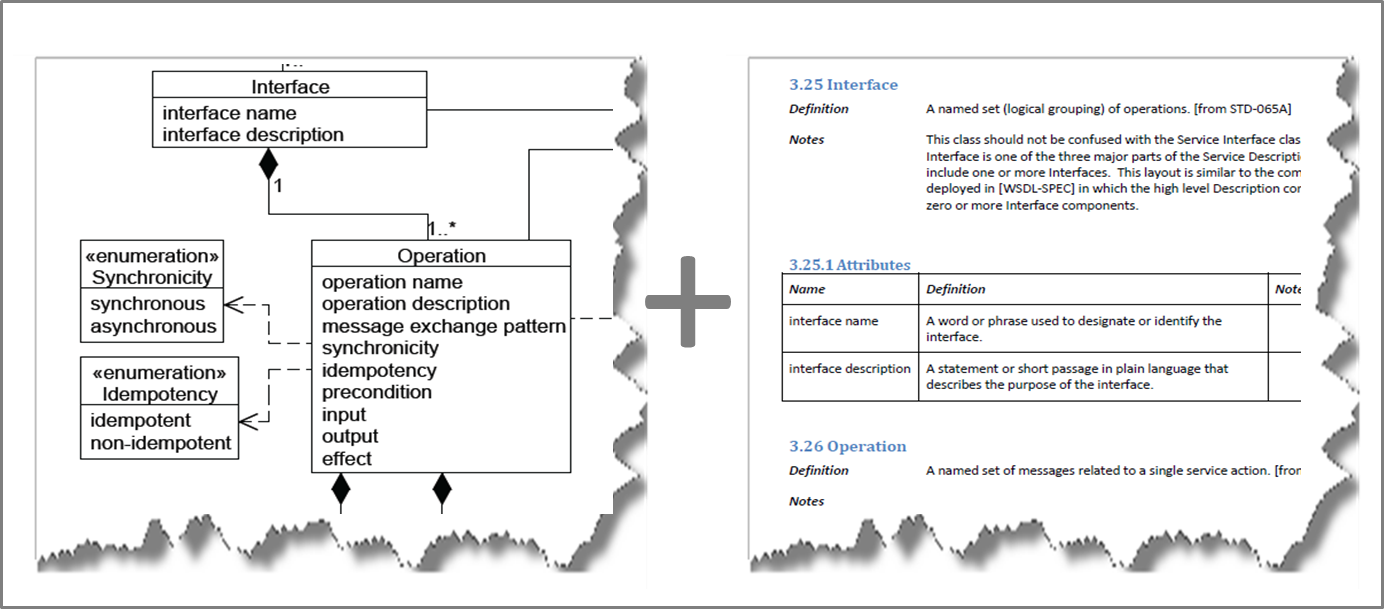 4
Background and Motivations
As part of NextGen/SESAR Joint Undertaking (SJU) CP 2.1 activities, SESAR was looking for an approach to describing SOA-based services that is similar to the approach used in FAA.
The material that FAA made available to SESAR for study and consideration did not prove to be effective enough to create a commonly shared understanding of a service description and led to recognizing the need for  a conceptual, semantic-rich model.
FAA Service Description Documents
WSDD     WSRD   JMSDD
NSRR
FAA Service Description Standards
FAA-STD-065  FAA-STD-070  FAA-STD-073
FAA Documenting Standards
FAA-STD-025 
 FAA-STD-068
Service Description Conceptual Model (SDCM)
FAA Semantic Models
WSDOM     SWIM Controlled Vocabulary (SWIM CV)
FAA Documenting Standards
FAA-STD-025 
 FAA-STD-068
Industry Standards and Models
OWL-S    WSDL    UDDI   OASIS SOA RM
5
Background and Motivations (cont.)
Further analysis by SESAR demonstrated that the “SESAR document stack” can be connected through a common structural and semantic model.
SESAR Service Description Documents
           ISRM Model  SDD SWIM-TI Profile
FAA Service Description Documents
WSDD     WSRD   JMSDD
SESAR Registry
NSRR
SESAR Service Description Standards
SESAR Modeling Guidelines   ISRM Foundation Rulebook
FAA Service Description Standards
FAA-STD-065   FAA-STD-073 FAA-STD-070
SESAR ATM Architecture
EATMA Framework 
 SESAR Working Method on Services
Service Description Conceptual Model (SDCM)
FAA Documenting Standards
FAA-STD-025 
 FAA-STD-068
SESAR Service Semantics
SESAR Integrated Dictionary
FAA Service Semantics
WSDOM     SWIM CV
Industry Standards and Models
NATO Architecture Framework   OWL-S   WSDL   UDDI   OASIS SOA RM
6
SDCM Objectives
Define a conceptual model of a service description based on consistent application of Service-Oriented Architecture (SOA) principles.
Establish adequate and consistent semantics for concepts used in documentation for SOA-based services.
Advance a common and shared understanding of SOA concepts among international partners.
Promote a technological means for describing all relevant aspects of a service in a manner suitable for both human-readable and machine-processable representations.
7
SDCM Design Principles
Shall be based on widely-used industry service description standards and models (e.g., WSDL, OASIS SOA Reference Model[2], NATO Architecture Framework).
Shall be extensible to allow deriving and adding more elements to address organization-specific tasks.
Shall be neutral to any organizational governance model (e.g., in SESAR or FAA SWIM programs).
Shall be service technological solution agnostic (e.g., it shall not be tailored to method, message or resource oriented implementations).
Shall be vendor neutral (e.g., it shall not support any proprietary implementation of UML and/or vocabularies).
8
SDCM Use Cases
SDCM is expected to be serialized as an XML Schema with an intent to use it for exchange of service description data in machine-consumable format.
SDCM is already being used for developing requirements for enhancement of the NAS Service Registry/Repository (and possibly during design of the SESAR Registry). 
SDCM will be used for developing and/or updating FAA/SWIM standards for service description and requirements documentation.
SDCM will be used as a basis for future work in the area of the Semantic Web (e.g., controlled vocabulary, taxonomies).
More…
9
SCR
10
What is SCR?
The SWIM Common Registry (SCR) is a joint effort of FAA and EUROCONTROL SWIM with the goal of enabling the exchange of information between two SWIM registries: FAA NAS Service Registry/Repository (NSRR) and EUROCONTROL  Registry and Repository. 
SCR, from a SWIM stakeholder perspective, should provide the appearance of a "single organization" registry, while allowing participants to comply with their organization-specific governance regulations.[3]
11
Where SCR meets SDCM
SDCM will be used in SCR as a basic information model and for supporting shared semantics.
SDCM can also be used for development of exchange models for SCR-affiliated registries.
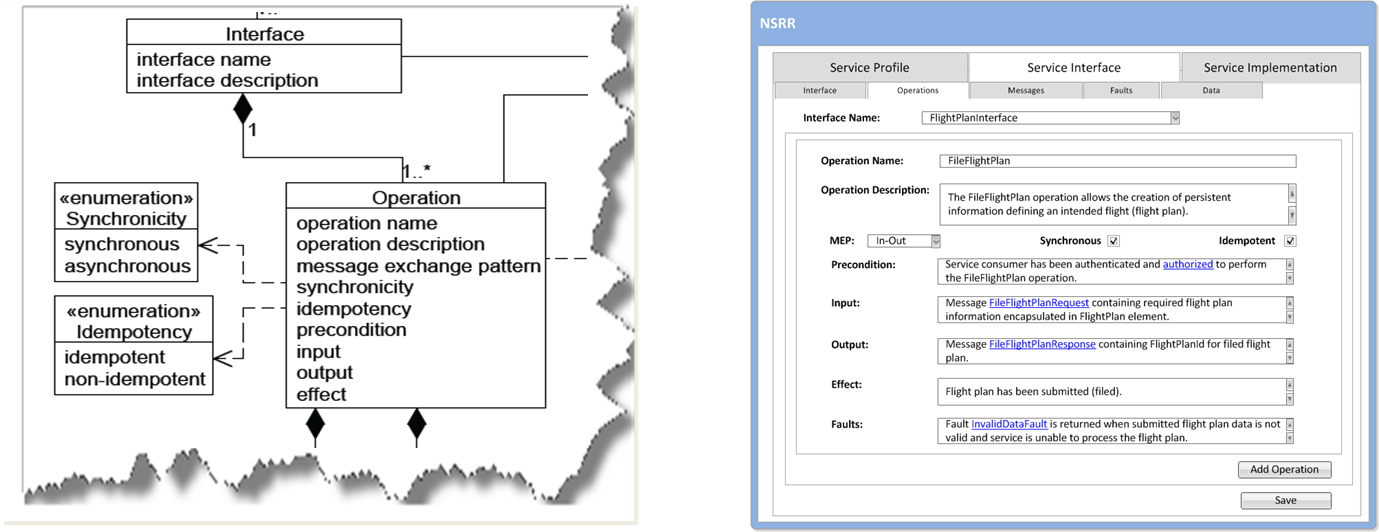 12
References
13
Where to find more Information
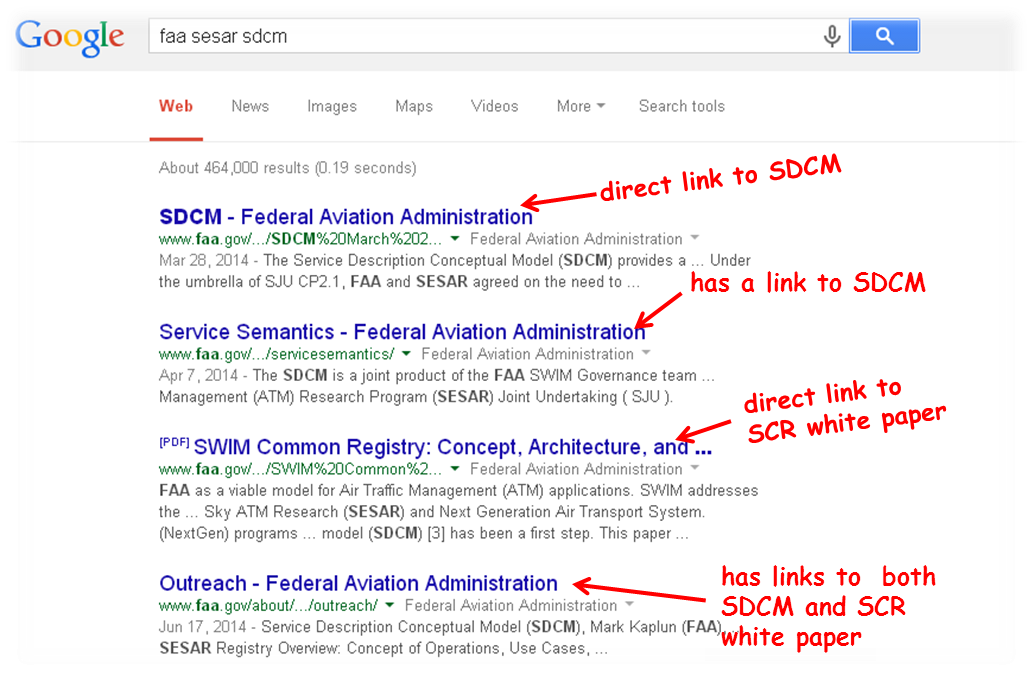 14
Contact Information
SESAR
FAA
Pedro Fernandez-Sancho (SCR)
pedro.fernandez-sancho@eurocontrol.int

Peder Blomqvist (SDCM)
peder.blomqvist@telia.com
Mark Kaplun (SDCM, SCR)
mark.kaplun@faa.gov
15
Questions?
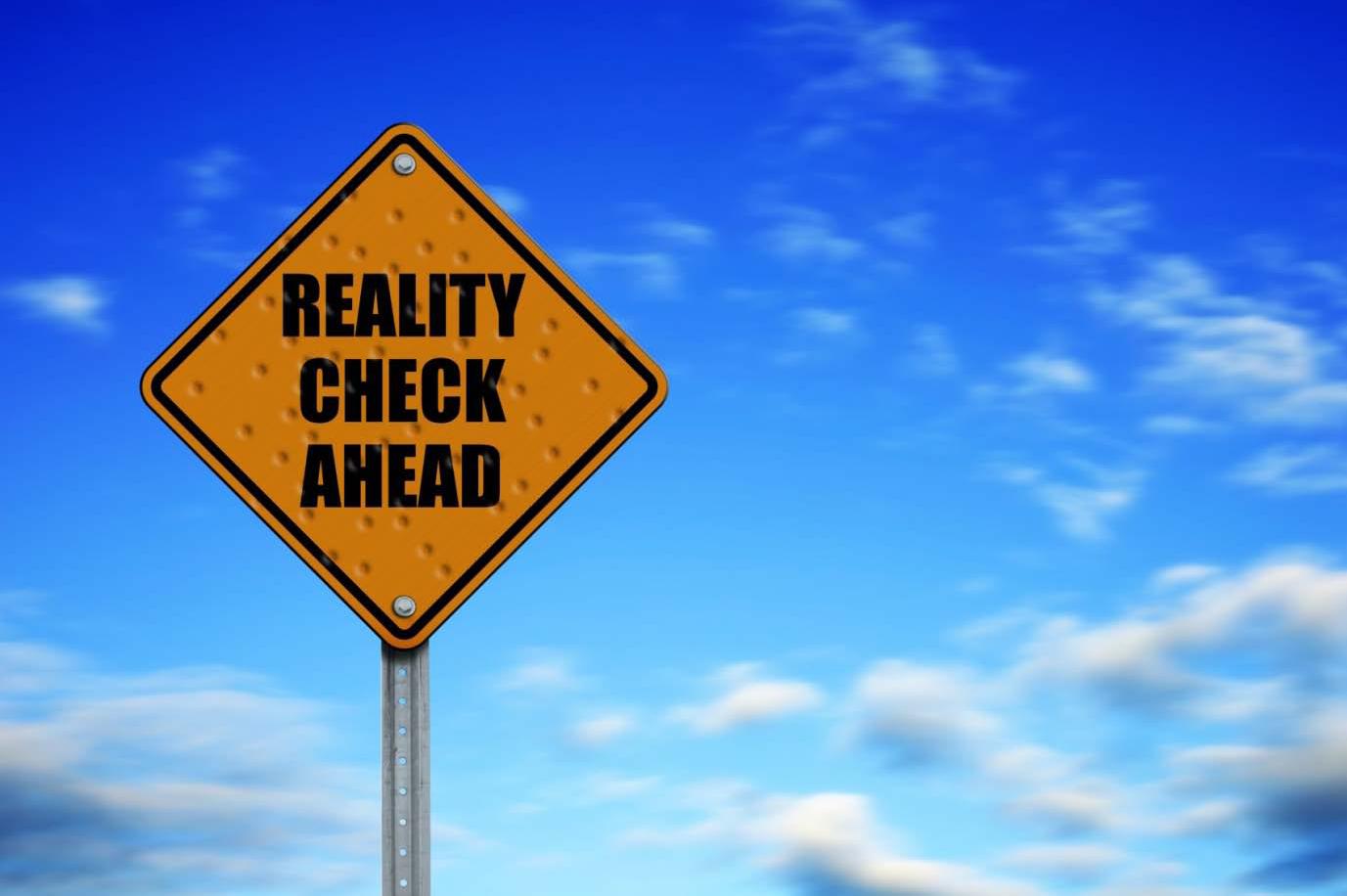 16